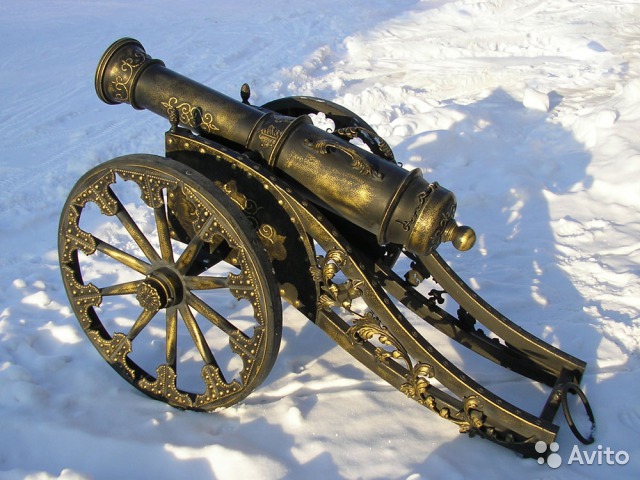 ПИСТОЛЕТПУШКААВТОМАТ
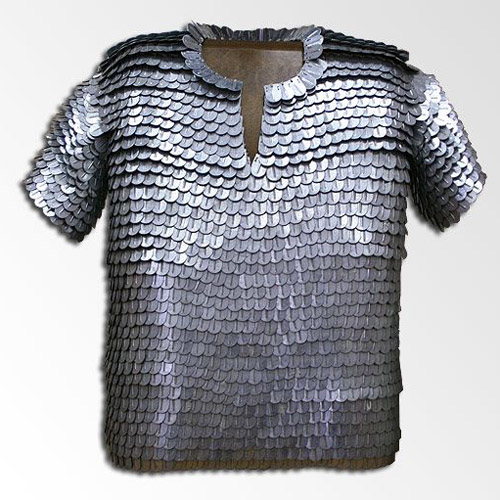 ГИМНАСТЕРКА
КИТЕЛЬ
КОЛЬЧУГА
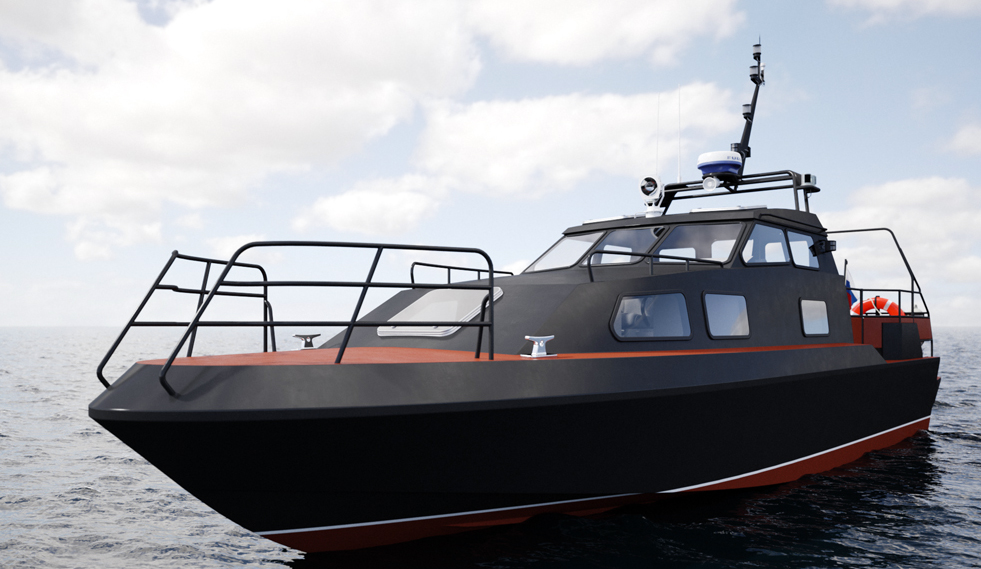 ВОЕННЫЙ КОРАБЛЬ
КАТЕР
ЛИНКОР
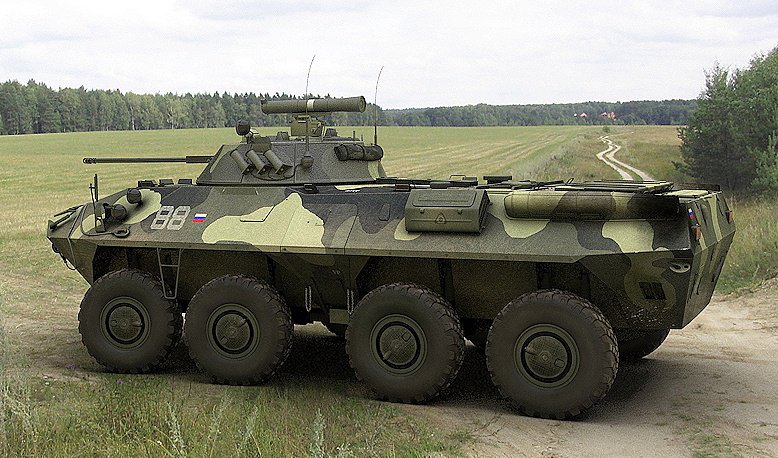 ВОЕННЫЙ ГРУЗОВИК
ТАНК
БРОНЕТРАНСПОРТЕР
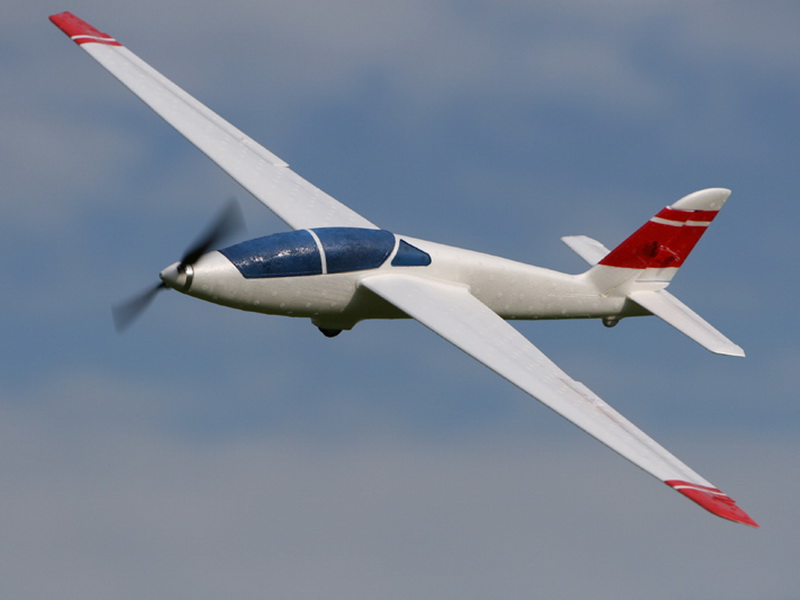 САМОЛЕТ
ПЛАНЕР
ВЕРТОЛЕТ
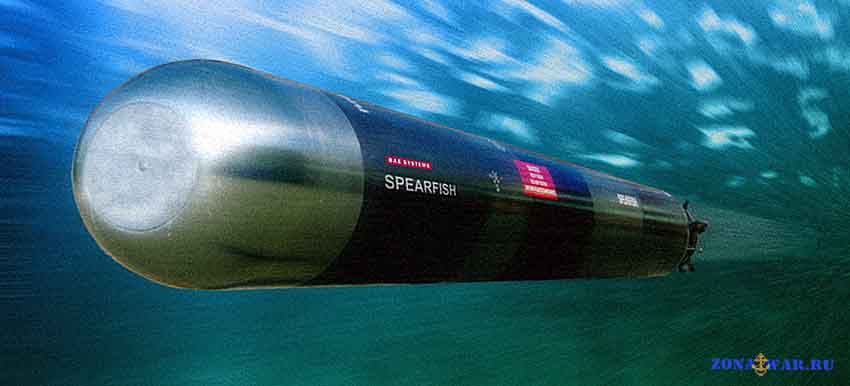 ЯХТА
ТОРПЕДА
ПОДВОДНАЯ ЛОДКА
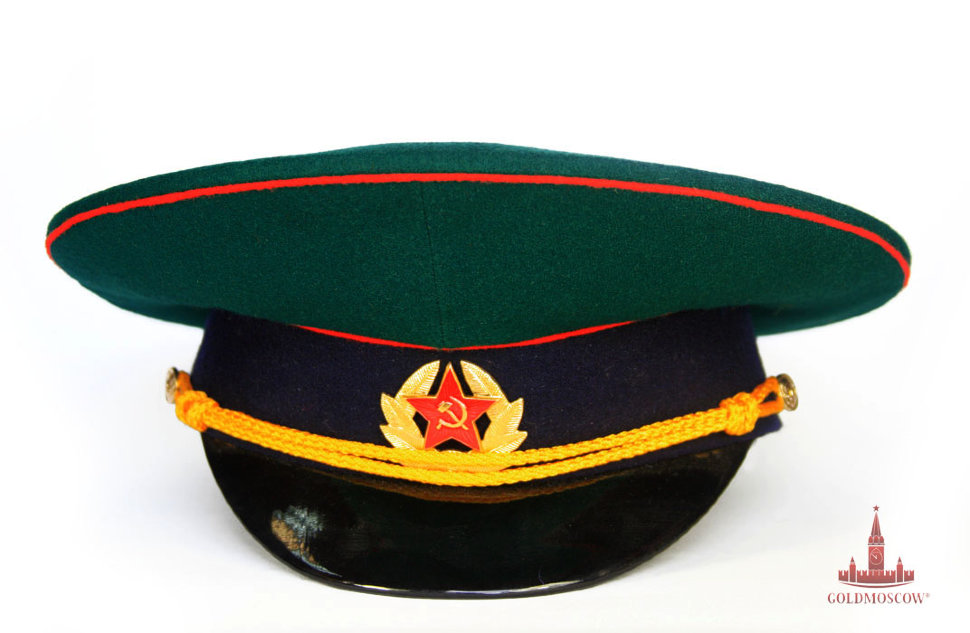 ДЕСАНТНИК
ПОГРАНИЧНИК
МОРЯК
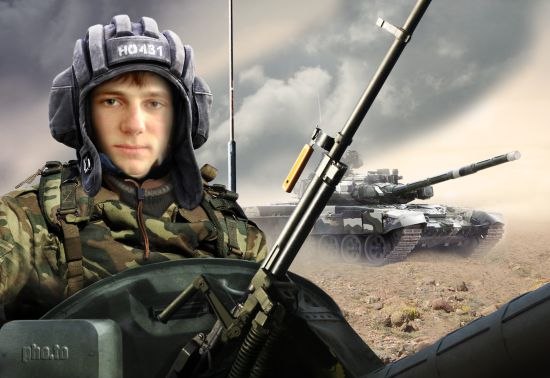 ЛЕТЧИК
МАТРОС
ТАНКИСТ